СИНОНИМЫ

5 класс
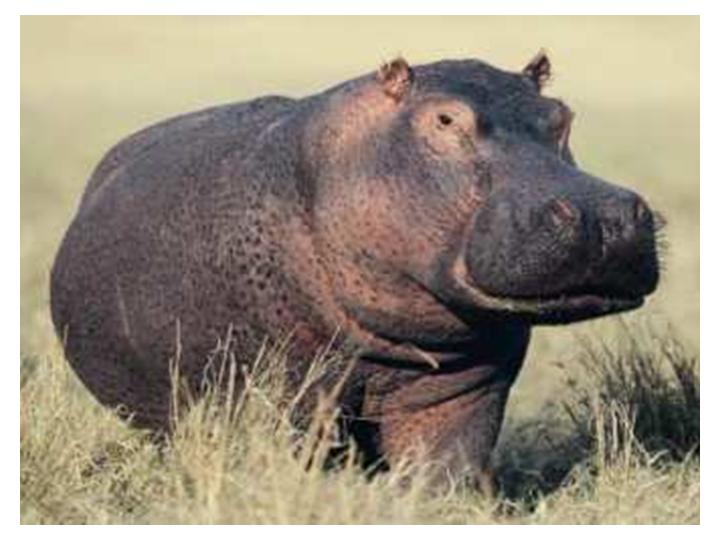 1.…… - крупное травоядное млекопитающее относится к отряду парнокопытных.
2. В реках Африки можно часто встретить …….
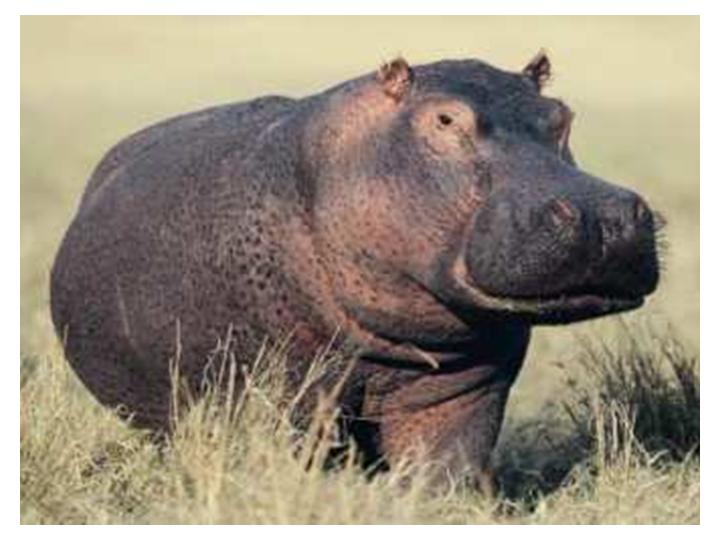 Выпишите слова одной и той же части речи,
которые обозначают одно и то же, но
могут отличаться оттенками
лексического значения.
Вьюга снежная, пурга,
Напряди нам пряжи,
Взбей пушистые снега,
Словно пух лебяжий.
Вы, проворные ткачи –
Вихри и метели,
Дайте радужной парчи
Для косматых елей.
Вьюга – снежная буря, сопровождаемая
ветром, заставляющим снег носиться, 
кружиться в воздухе.
Пурга   –     сильная   снежная   буря   на
открытых пространствах.
Метель – снежная буря, сопровождаемая
сильным ветром в одном направлении.
Вихрь – порывистое  круговое  движение
ветра.
Буря – ненастье с сильным разрушитель-
ным ветром.
Вьюга

Пурга

Метель

Вихрь

Буря
СИНОНИМЫ
СИНОНИМЫ  –  слова  одной  и  той же
части  речи,  которые  обозначают  одно
и   то  же,    но    отличаются    оттенками 
лексического значения и употреблением
в речи.
Подберите к существительному синоним
мужского рода и составьте с данными словами
распространённые предложения
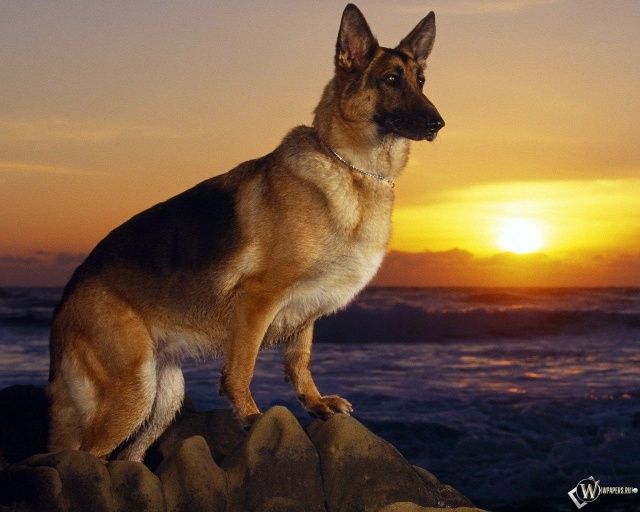 СОБАКА
ПЁС
Подберите к существительному синоним
мужского рода и составьте с данными словами
распространённые предложения
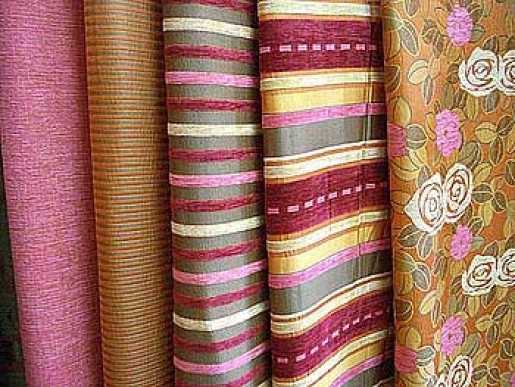 ТКАНЬ
МАТЕРИАЛ
Подберите к существительному синоним
мужского рода и составьте с данными словами
распространённые предложения
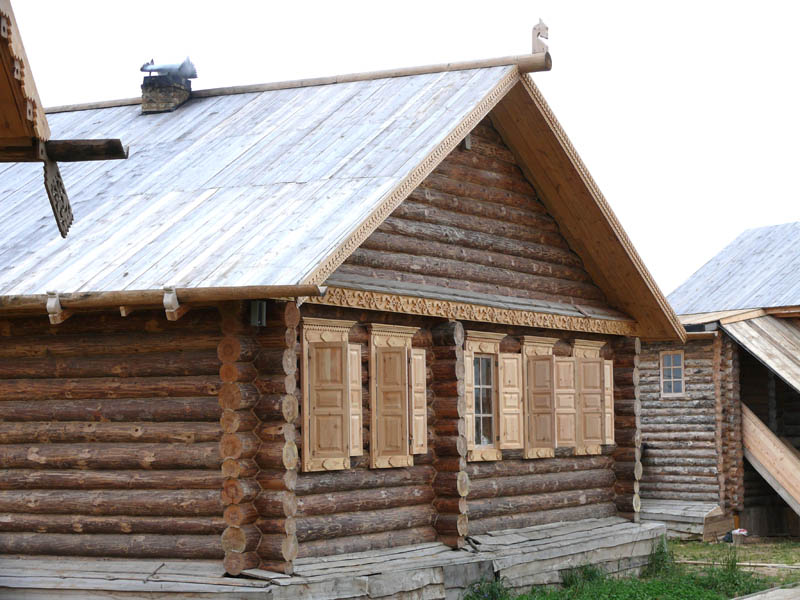 ИЗБА
ДОМ
Подберите к существительному синоним
мужского рода и составьте с данными словами
распространённые предложения
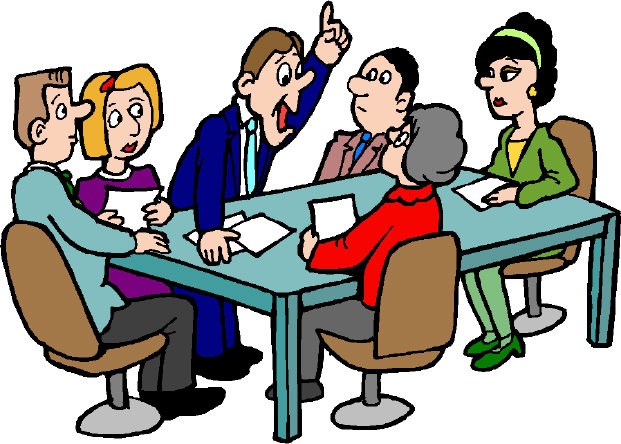 ДИСКУССИЯ
СПОР
Подберите к существительному синоним
мужского рода и составьте с данными словами
распространённые предложения
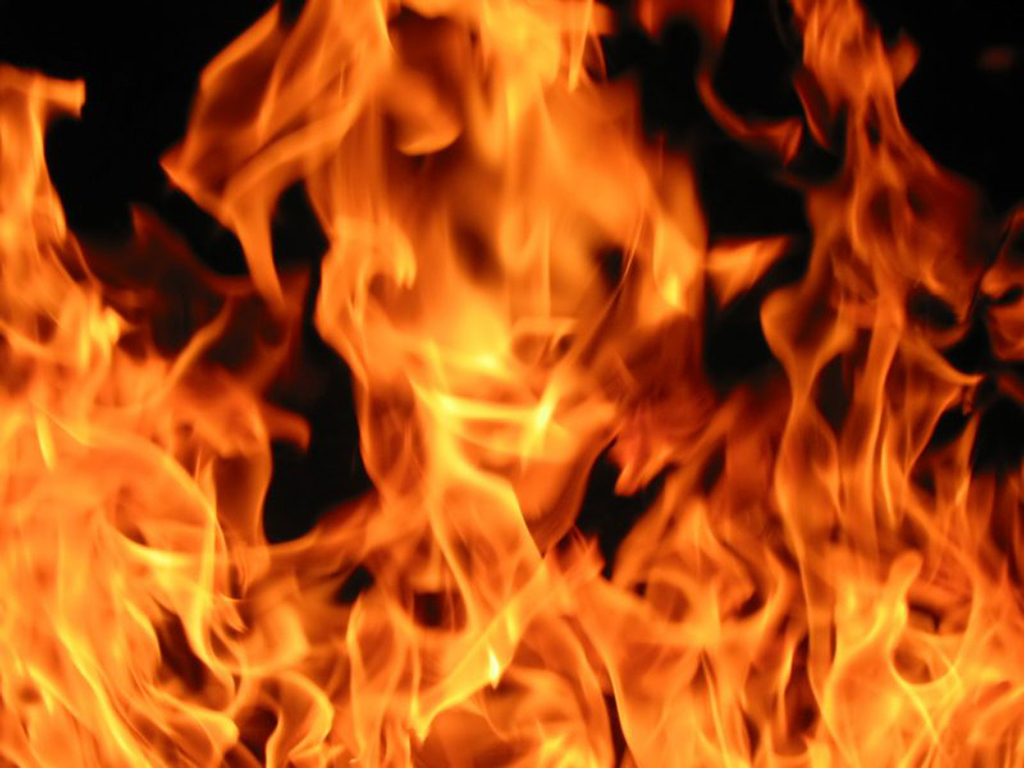 ПЛАМЯ
ОГОНЬ
Найдите лишнее слово

1.Огонь, дым, пламя
3.Лошадь, конница, кавалерия
4.Бросать, кидать, ловить
5.Ураган, дождь, буря
6.Шалун, тихоня, озорник
У бабушки и дедушки был красивый большой дом. Большую территорию участка охранял большой пёс по кличке Север. Он жил в очень большой будке, которую построил для него дедушка.
У бабушки и дедушки был красивый большой дом. Большую территорию участка охранял большой пёс по кличке Север. Он жил в очень большой будке, которую построил для него дедушка.